Welcome To The Wonderful World of Excel!
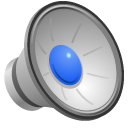 Objectives of this lesson:
Learn about entering screening data into a spreadsheet
Identify the components of a chart or graph of screening data
New Vocabulary
Entering Screening Data Into Your Spreadsheet
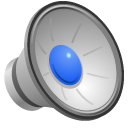 When you are entering data about a student it is helpful to label your columns with these common elements:

The date or time the data was collected
The names of the behaviors or skills for which you are collecting data

When you make a chart of this data, it will compare the changes in behavior or skill over time
This is how it might look:
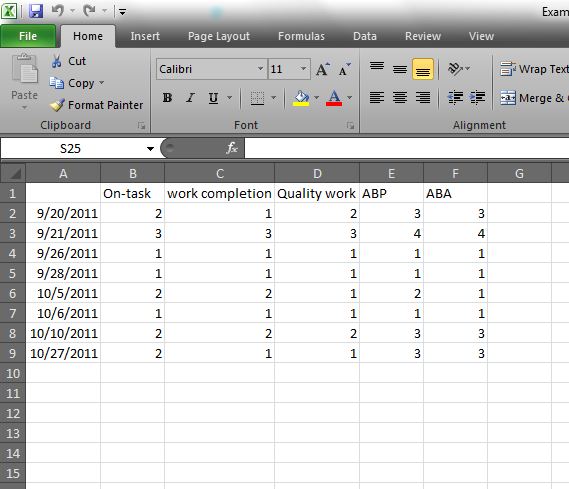 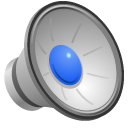 New Vocabulary!
Data Series
A group of numbers, like scores or ratings, identified by a label in a column or row of a worksheet that is plotted on a chart
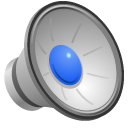 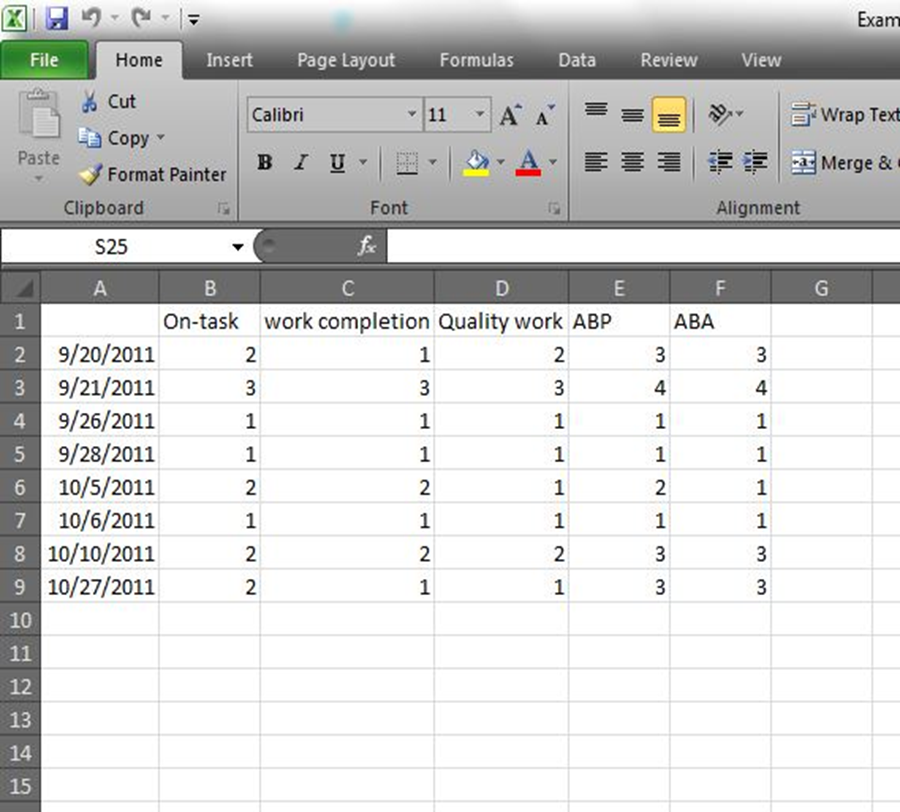 The numbers in column B are a group of 
numbers identified by the label “On-Task”

The numbers in column C are a group of
numbers identified by the label “Work Completion”
Each of these examples is a data series, 
and can be plotted on a chart
More New Vocabulary!
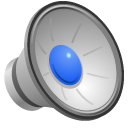 Chart
This is a graphical representation of data
Chart and Graph are used interchangeably
Charts visually compare data 
You can look for patterns and trends
The NU Data project primarily uses a marked scatterplot chart
Horizontal or X Axis
This represents the data series categories
They are plotted by the date you entered
Dates will appear along this axis
Each point is the behavior rated
Vertical or Y Axis
This usually represents the data scale
Such as a rating of 0, 1, 2, 3, and 4
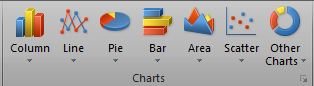 This is a marked scatterplot chart:
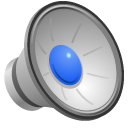 Four Data Series on one chart
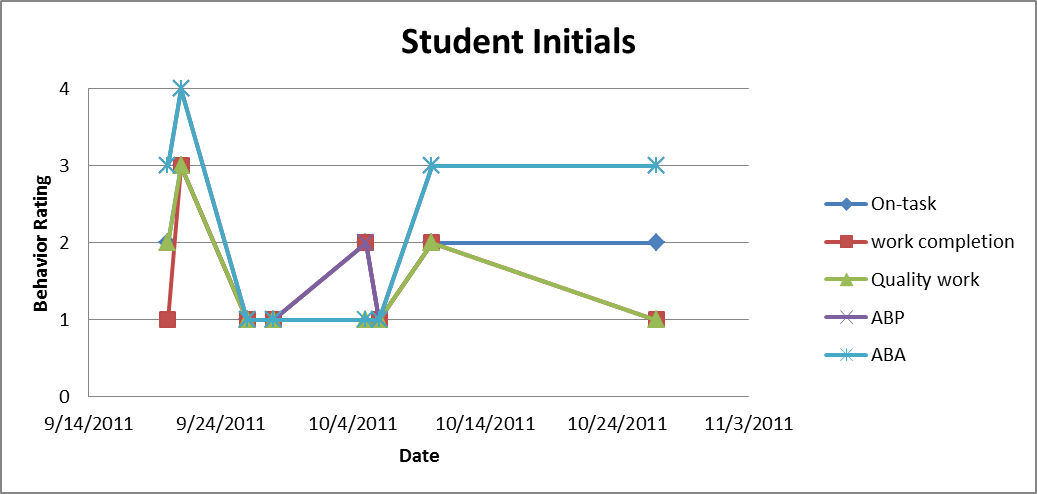 The vertical axis shows the scale used to score or rate the behavior
The horizontal axis shows each data series over time
More Vocabulary!
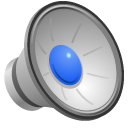 Data Marker
A chart symbol, such as a dot or square, that represents a single data point or value from the worksheet
Legend
A list that identifies the patterns, symbols, or colors used in a chart
Here they are on the chart:
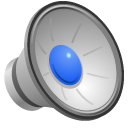 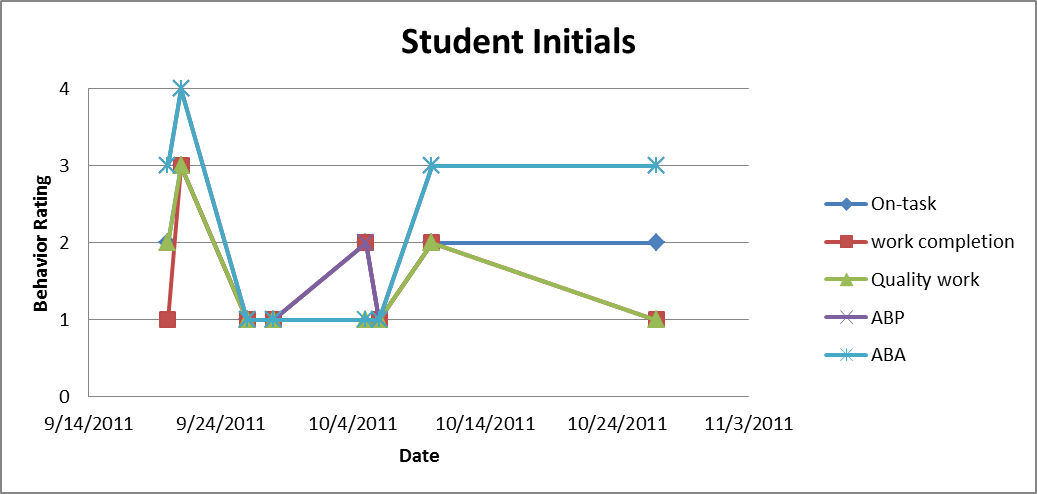 Data Marker
Legend
Remember, your charts should include titles and labeled axes.